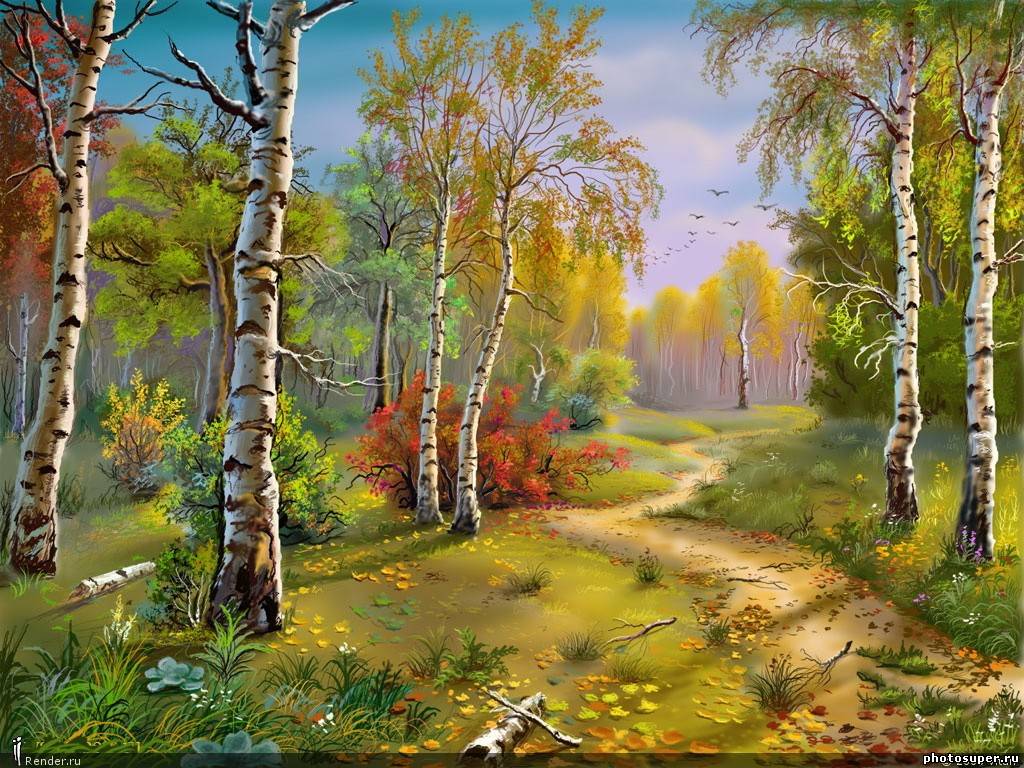 Физминутка
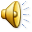 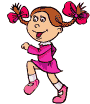 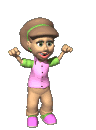 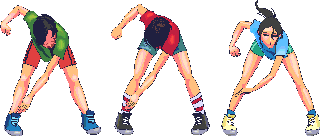 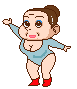 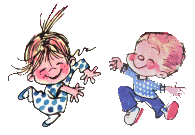 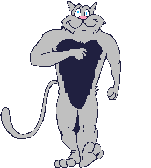 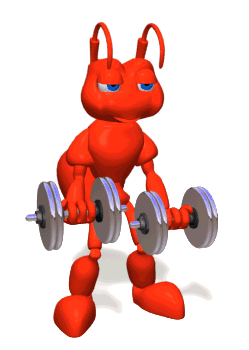 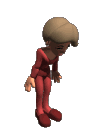 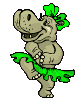 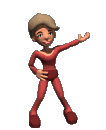 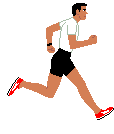 Молодцы! Спасибо всем!
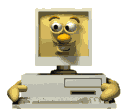